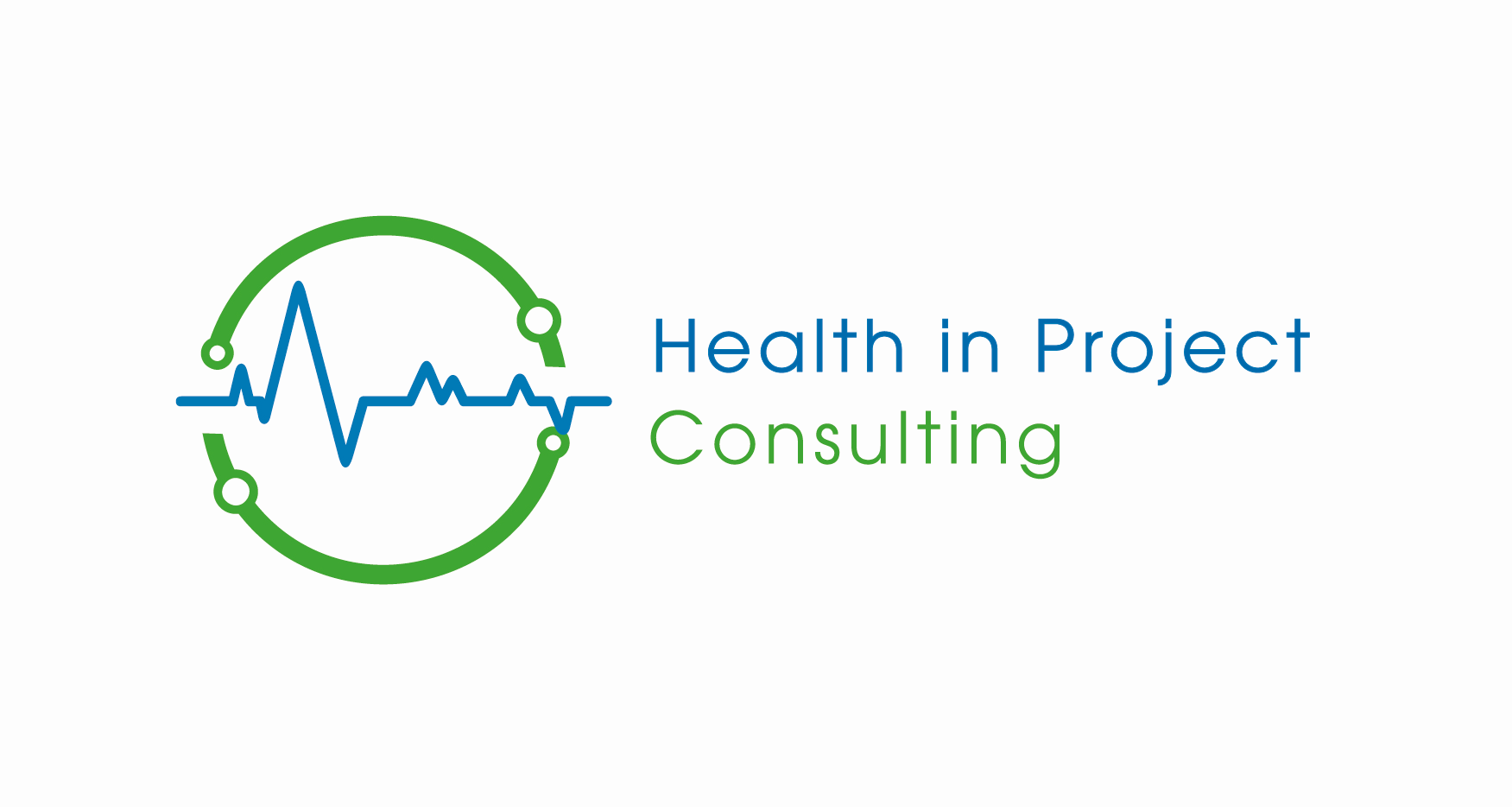 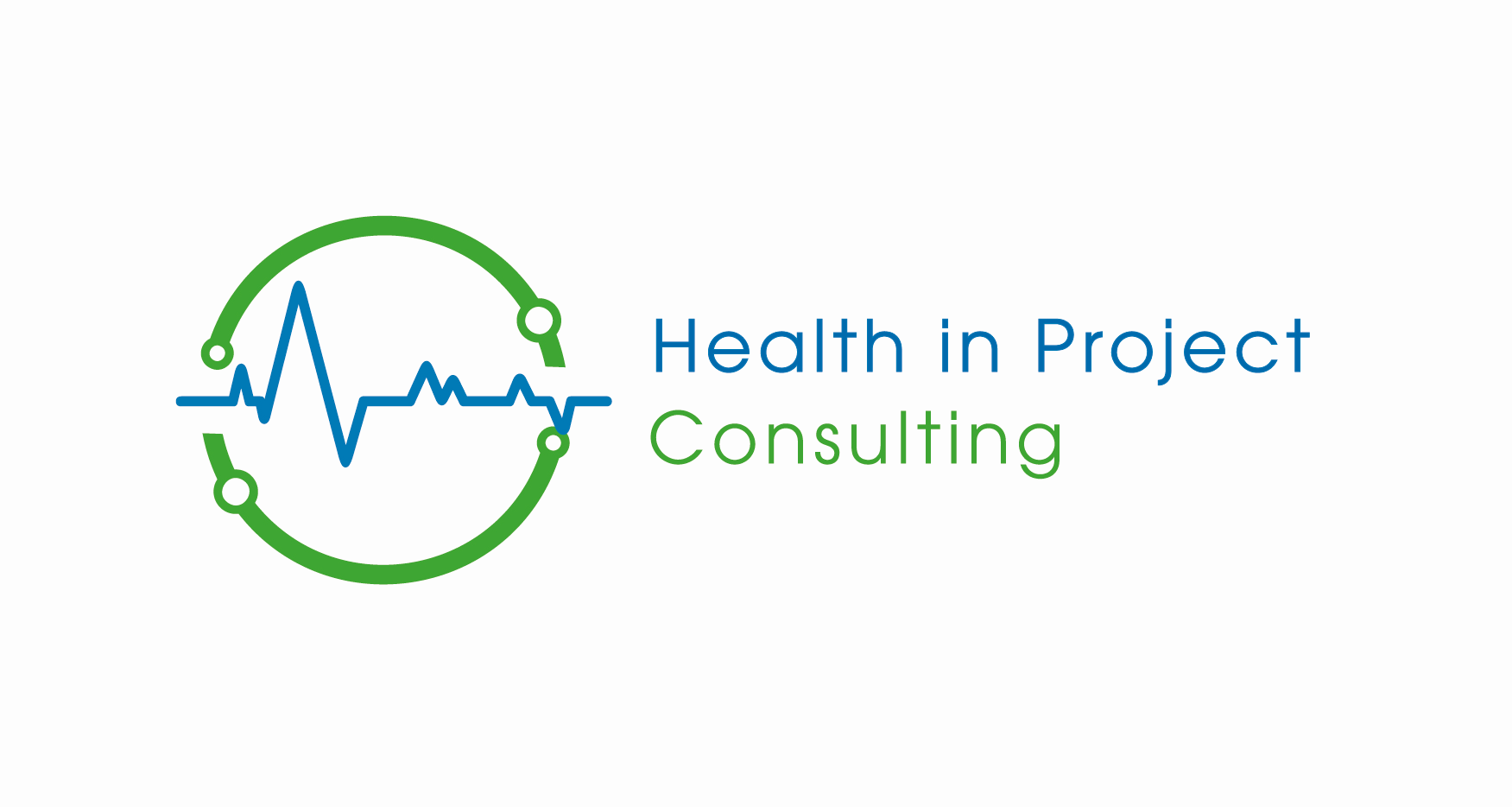 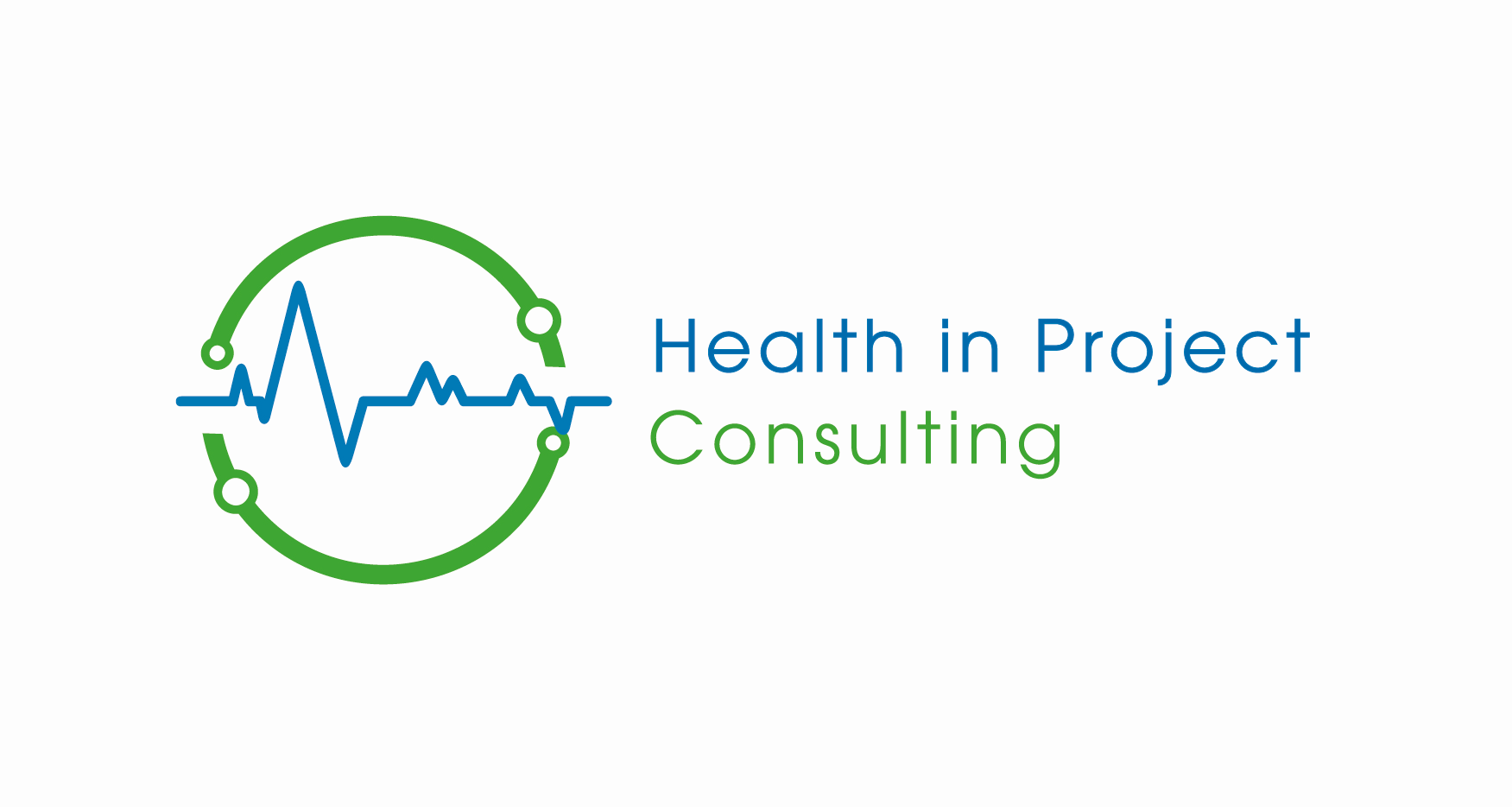 TREINAMENTO E APRENDIZAGEM COM INTELIGÊNCIA ARTIFICIAL: NOVA PROPOSTA DE CHATBOT PARA ÁREA MÉDICA

Paula Regina Tavares Vieira, RN, MSN, CEO
Chatbot, ou chatterbot, é um programa de computador que assume o lugar de um interlocutor, dialogando com pessoas comuns através de textos pré-programados.
 
Os principais benefícios são:

- Melhor relacionamento com clientes/pacientes;

- Redução de custos com complicações e eventos adversos;

- Agregação de valor ao paciente pela percepção de cuidado constante e experiência;

- Melhor adesão a tratamentos e acompanhamentos.

Será realizado levantamento dos principais chatbots em saúde do mercado e suas principais funcionalidades, estudo do potencial de mercado para propor um chatbot único para cada cliente.

Espera-se que o Chatbot validado em equipamentos oftalmológicos dissemine a cultura do treinamento e manutenção médica através da tecnologia. Além disso, a criação de um modelo de negócio sustentável capaz de ser reproduzido e mantido para outras especialidades.
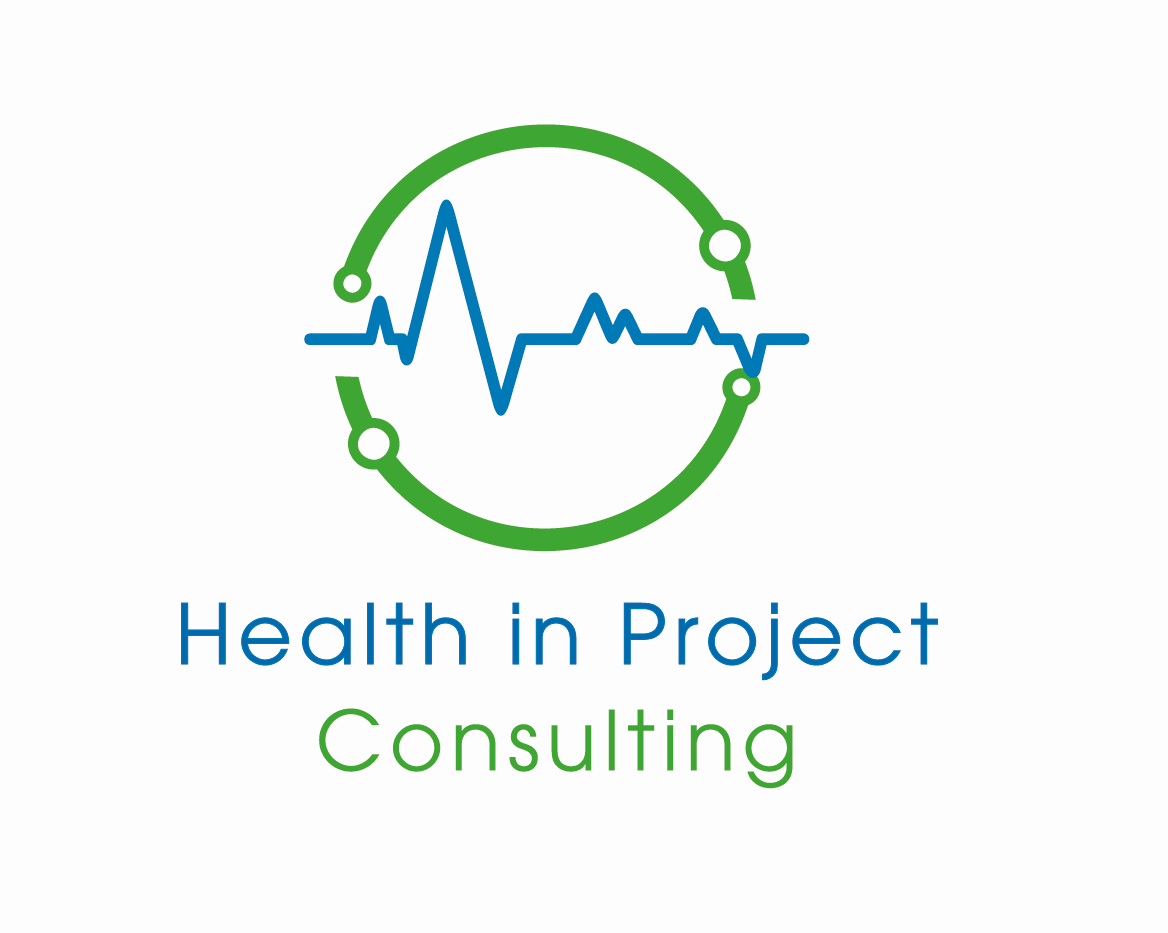